Second Language Acquisition
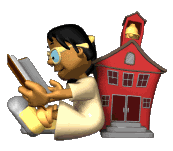 Language Learning           vs. Language Acquisition
Language acquisition is a subconscious process.

Language learning requires a formal knowledge of explicit rules.
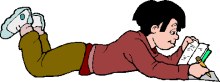 What is Second Language Acquisition?
In second language learning, language plays an  institutional and social role in the community. It functions as a recognized means of communication among members who speak some other language as their  native tongue.

  In foreign language learning, language plays no major  role in the community and is primarily learned in the classroom.
  The distinction between second and foreign language learning  is what is learned and how it is learned.
What is the Study of Second Language Acquisition?
It is the study of:

how second languages are learned; 

how learners create a new language system with limited exposure to a second language;

why most second language learners do not achieve the same degree of proficiency in a second language as they do in their native language; and

why some learners appear to achieve native-like proficiency in more than one language.
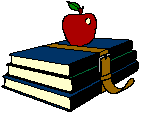 How Do Learners Acquire a Second Language?
Learners acquire a second language by making use of existing knowledge of the native language, general learning strategies, or universal properties of language to internalize knowledge of the second language.  
These processes serve as a means by which the learner constructs an interlanguage (Ara dil / Selinker).
Communication strategies are employed by the learner to make use of existing knowledge to  cope with communication difficulties.
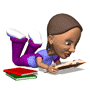 The Language Learner
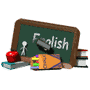 Individual differences affect L2 acquisition. These may include: (1) the rate of development and (2) their ultimate level of achievement.
Learners differ with regard to variables relating to cognitive, affective and social aspects of a human being.
Fixed factors such as age and language learning aptitude are beyond external control. Variable factors such as motivation are influenced by external factors such as social setting and by the actual course of L2 development.
Cognitive style refers to the way people perceive, conceptualize, organize and recall information.
Field dependent learners operate holistically. They like to work with others. Field independent learners are analytic and prefer to work alone.
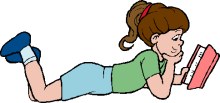 Learner Strategies
Learner strategies are defined as deliberate behaviors or
actions that learners use to make language learning more
successful, self-directed and enjoyable.

Cognitive strategies relate new concepts to prior knowledge.

Metacognitive strategies are those which help with organizing a personal timetable to facilitate an effective study of the L2.

Social strategies include looking for opportunities to converse with native speakers.
Strategies of L2 Development
Chesterfield & Chesterfield (1985) identified a natural order of strategies in the development of a second language. 

	1)Repetition (imitating a word or structure);
	2)Memorization (recalling songs, rhymes or sequences by rote); 
	3) Formulaic expressions (words or phrases that function as units i.e. greetings);
	4) Verbal attention getters (language that initiates interaction);
	5) Answering in unison (responding with others);
	6) Talking to self (engaging in internal monologue);
	7) Elaboration (information beyond what is necessary);
	8) Anticipatory answers (completing another’s phrase or statement);
	9) Monitoring (self-correcting errors);
    10) Appeal for assistance (asking someone for help);
    11) Request for clarification (asking the speaker to explain or repeat); and
    12) Role-playing (interacting with another by taking on roles).
Theories of Second Language Acquisition
Universalist Theory defines linguistic universals from two perspectives:

The data-driven perspective which looks at surface features of a wide-range of languages to find out how languages vary and what principles underlie this variation. The data-driven approach considers system external factors or input as the basis. 

The theory-driven perspective which looks at in-depth analysis of the properties of language to determine highly abstract principles of grammar. System internal factors are those found in cognitive and linguistic processes.
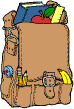 Theory
Theories of Second Language Acquisition (Continued)
Behaviorist Theory dominated both psychology and linguistics in the 1950’s. This theory suggests that external stimuli (extrinsic) can elicit an internal response which in turn can elicit an internal stimuli (intrinsic) that lead to external responses.

The learning process has been described by S-R-R theorists as a process forming stimulus-response-reward chains. These chains come about because of the nature of the environment and the nature of the learner.
The environment provides the stimuli and the learner provides the responses. Production of certain aspects of language and the environment provide the reward.
The environment plays a major role in the exercise of the learners’ abilities since it provides the stimuli that can shape responses selectively rewarding some responses and not others.
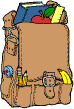 Theory
Behaviorist Theory  (Continued)
When the learner learns a language, this learning includes a set of stimulus-response-reward (S-R-R) chains.
The learner learns to imitate the productive responses provided by the environment.
The characteristics of human and non-human learners include the ability to:

1. respond to stimuli in a certain way;
2. intuitively evaluate the reward potential of responses;
3. generalize the parameters to similar situations to form classes of S-R-R chains.
Theories of Second Language Acquisition (Continued)
Nativist Theory views language acquisition as innately determined. Theorists believe that human beings are born with a built-in device of some kind that predisposes them to acquire language.

This predisposition is a systematic perception of language around us, resulting in the construction of an internalized system of language.
Nativists use more of a rationalist approach in explaining the mystery of language acquisition.
Chomsky (1965) claimed the existence of innate properties of language that explain a child’s mastery of his/her native language in a short time.
This innate knowledge, according to Chomsky, is embodied in a “little black box” of sorts called a Language Acquisition Device (LAD).
Nativist Theory(Continued)
Nativists have contributed to the discoveries of how the system of child language works. Theorists such as Chomsky, McNeill, and others helped us understand that a child’s language, at any given point, is a legitimate system in its own right.
Theories of Second Language Acquisition (Continued)
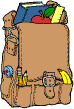 Theory
Cognitivist Theory views human beings as having the innate capacity to develop logical thinking. This school of thought was influenced by Jean Piaget’s work where he suggests that logical thinking is the underlying factor for both linguistic and non-linguistic development.

Cognitivists say that the conditions for learning language are the same conditions that are necessary for any kind of learning. The environment provides the material that the child can work on.

Cognitivists view the role of feedback in the learning process as important for affective reasons, but non-influential in terms of modifying or altering the sequence of development.
Cognitivist Theory (Continued)
Language Learning as a Cognitive Process

Learning a language involves internal representations that regulate and guide performance.
Memory is a large collection of nodes.
Controlled processing is not a learned response. It is a temporary activation of nodes in a sequence.
Skills are learned and routinized only after the earlier use of controlled processes have been used.
Learner strategies contain both declarative knowledge (bildirime dayalı bilgi) and procedural knowledge (yöntemsel bilgi).
Theories of SLA (Continued)
Social Interactionist Theory supports the view that the development of language comes from the early interactions between infants and caregivers.

	Social interactionists stress:
the importance of a child’s interactions with parents and other caregivers;
the importance of “motherese” (bebek dili);
contributions of context and world knowledge; and
the importance of goals
The importance of Social interactions.
Krashen’s Five Hypotheses for SLA
1.The Acquisition-Learning Hypothesis claims that we have two independent ways of developing language ability:

Language Acquisition is a subconscious process. It occurs very naturally in a non-threatening environment. The research strongly supports the view that both children and adults can subconsciously acquire languages. 
Language Learning is what occurs at school in an academic setting. It is a conscious process. 

  2.   The Natural Order Hypothesis claims that we acquire parts of a language  in a predictable order. Some grammatical items tend to come earlier in the acquisition than others. For example, the –ing progressive is acquired fairly early in first language acquisition, while third person singular –s is acquired later.
Krashen’s Five Hypotheses(Continued)
3. The Monitor Hypothesis  explains the relationship between acquisition and learning.
       -It defines the influence of learning on the acquisition.
       -Learning functions as a MONITOR. When monitor is not used, errors are natural.   
       -This can happen internally before we actually speak or write, or as a self-correction after we produce the utterance or  written text.
	
      4.  Comprehensible Input Hypothesis (i+1) relates to acquisition not learning.
          -The “i” represents the level of knowledge already acquired.
          -The “+1” is a metaphor for language that is just a step beyond that level.
          - i+1 is provided naturally when input is understood.

      5.  The Affective Filter Hypothesis: It is a metaphorical barrier that prevents           learners from acquiring language. 
          - Affect refers to feelings, motives, needs, attitudes and emotional states.
     i.e. If the learner is anxious, the affective filter will be up and acquisition will be more difficult.
Competence Vs. Performance
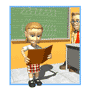 According to Chomsky (1965), competence consists of mental representations of linguistic rules that constitute the speaker-hearer’s internal grammar.

This internal grammar is implicit rather than explicit. It is evident in the intuitions, which the speaker-hearer has about the grammaticality of sentences.

Performance consists of the use of this grammar in the comprehension and production of the language.

Communicative competence is that aspect of the language user’s competence that enables them to convey and interpret messages and to negotiate meanings interpersonally within specific contexts.

Language is a form of communication that occurs in social interaction. It is used for a purpose such as persuading, commanding, and establishing social relationships. No longer is the focus on specific knowledge of grammatical form. Instead, the competent speaker is recognized as one who knows when, where, and how to use language appropriately.
Input and Interaction
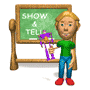 L2 acquisition can only take place when the learner has access to input in the second language. This input may come in written or spoken form.

Spoken input occurs in face-to-face interactions. Non-reciprocal discourse includes listening to the radio or watching a film.

Behaviorists claim that presenting learners with input in the right doses and then reinforcing their attempts to practice them can control the process of acquisition.

Chomsky pointed out that in many cases there was a very poor match between the kind of language found in the input that learners received and the kind of language they themselves produced.

Comprehensible input (Krashen’s, 1985 Input Hypothesis) proposed that learners acquire morphological features in a natural order as a result of comprehending input addressed to them. Long (1981a) argued that input which is made comprehensible by means of the conversational adjustments that occur when there is a comprehension problem is especially important for acquisition.

Swain (1985) proposed the comprehensible output hypothesis which states that learners need opportunities for “pushed output” in speech or writing that makes demands on them for correct and appropriate use of the L2.
Language Transfer
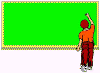 Language
Transfer
Where the two languages were identical, learning could take place through positive transfer to the native-language pattern.

Where the two languages were different, learning difficulty arose and errors occurred resulting from negative transfer.
Chomsky (1959) set in motion a re-evaluation of many of the behaviorists claims. This re-evaluation included area such as:

the dangers of extrapolating from laboratory studies of animal behavior to the language behavior of humans were pointed out;
the terms stimulus and response were exposed as vacuous where language behavior was concerned;
analogy could not account for the language user’s ability to generate totally novel utterances; and
studies of children acquiring their L1 showed that parents rarely corrected their children’s linguistic errors, thus casting doubt on the importance of reinforcement in language learning.
All this led to the reconsideration of the role of L1 in L2 learning.
Selinker’s Interlanguage Theory
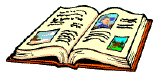 According to Selinker, second language learners are producing their own self-contained linguistic system. The system is not a native language or target language system, rather it falls between the two.

Stages of Interlanguage Development include: 

	1) random errors (presystematic);
	2) experimentation and inaccurate guessing; 
	3) emergent-growing in consistency in linguistic production; 
	4) backsliding-appears to have grasped but later regressed and unable to correct errors;
	5) systematic stage-ability to correct errors on their own; rules may not be  well-formed but display more internal self-consistency;
	6) stabilization-few errors are made, have mastered the system to the point of fluency; and
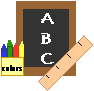 Error
Analysis
Error Analysis
The conceptualization and significance of errors took on a different  
        role with the publication of an article by Pit Corder (1967) entitled      
        “The Significance of Learner Errors.” Errors are not just to be seen as   
        something to be eradicated, but rather can be important in and of  
        themselves.

  The distinction of error and mistake is also important in EA. Mistakes 
        are slips of the tongue. The speaker who makes a mistake is able to  
        recognize it as a mistake and correct it if necessary.

An error is systematic. It is likely to occur repeatedly and is not recognized by the learner as an error. The learner has incorporated a particular erroneous from the perspective of the target language into his/her own system.

The learner has created a systematic entity called an interlanguage.
Contrastive Analysis Hypothesis
Contrastive analysis is a way of comparing languages in order to determine potential errors for the ultimate purpose of isolating what needs to be learned and what does not need to be learned in a second language learning situation. (Robert Lado)

The ultimate goal of contrastive analysis is to predict areas that will be either easy or difficult for learners.

There are two positions that developed with regard to CA: (1) strong (2) weak.

The strong version (predictive) maintained that one could make predictions about learning and hence about the success of language teaching materials based on a comparison between two languages.

The weak version (explanatory) starts with an analysis of learners’ recurring errors (error analysis). It begins with what learners do and then attempts to account for those errors on the basis of native language-target language differences.
In ConclusionThe Learner/The Teacher
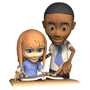 The learner needs:
expectations of success;
the confidence to take risks and make mistakes; 
a willingness to share and engage; 
the confidence to ask for help; and
an acceptance of the need to readjust.

	The teacher needs:
respect for and interest in the learner’s language, culture, thought and intentions; 
the ability to recognize growth points, strengths and potential; 
the appreciation that mistakes are necessary to learning; 
the confidence to maintain breadth, richness and variety, and to match these to the learner’s interests and direction; 
to stimulate and challenge; and 
a sensitive awareness of when to intervene and when to leave alone.
Bibliography
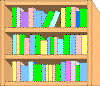 Cummins, J. (1979a). Cognitive/academic language proficiency, linguistic interdependence, the optimal age question and some other matters. Working Papers in Bilingualism. No. 19 (pp. 197-205). Toronto: Ontario Institute for Studies in Education.

Ellis, R. (2003). The study of second language acquisition (10th ed.). Oxford: Oxford University Press.

Gass, S.,& Selinker, L. (2001). Second language acquisition (2nd ed.). Mahwah, NJ: Lawrence Erlbaum Associates.

Krashen, S. D. (1981). Second language acquisition and second language learning. Oxford: Pergamon press.

Thomas, W., & Collier, V. (1997). School effectiveness for language minority students. National Clearinghouse for Bilingual Education Resource Collection Series, No. 9.